ПО Искусство«Общедоступные информационные ресурсы,  как инструменты деятельности обучающихся и учителей на дистанционном обучении»
Руководитель РМО учителей 
Предметной области Искусство
Самойленко Н.А.
Учитель сегодня – помощник, 
сопровождающий детей в мир информации,
 помогающий и направляющий их
Третьяковская галерея https://www.tretyakovgallery.ru/
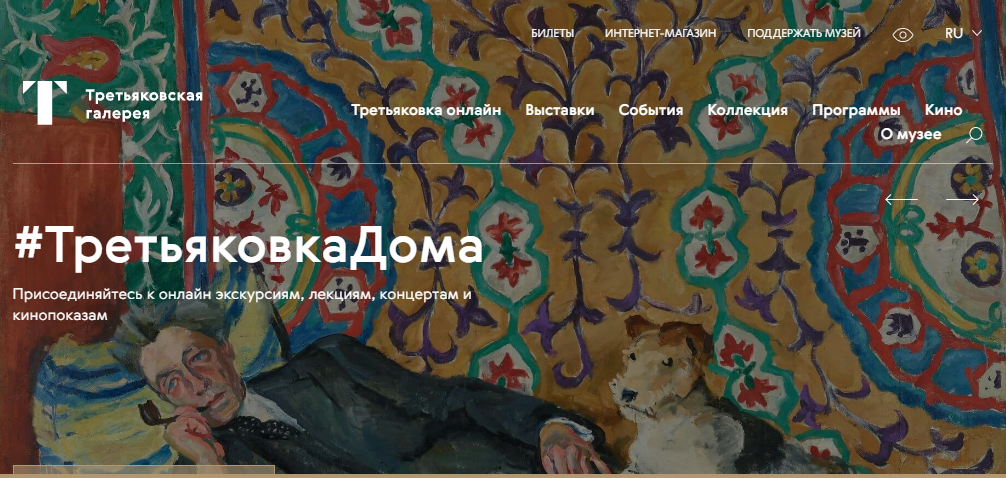 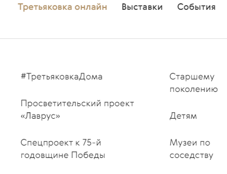 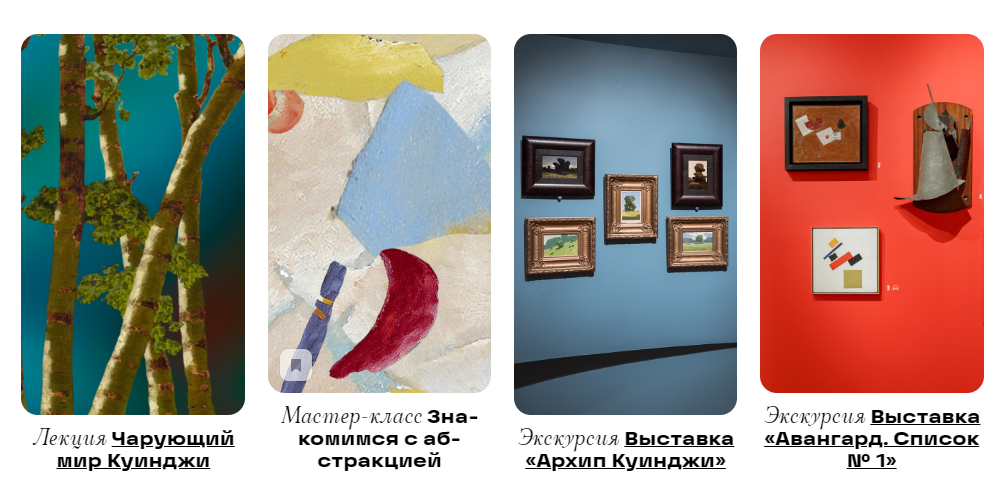 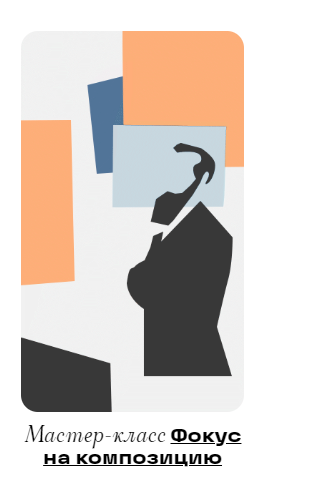 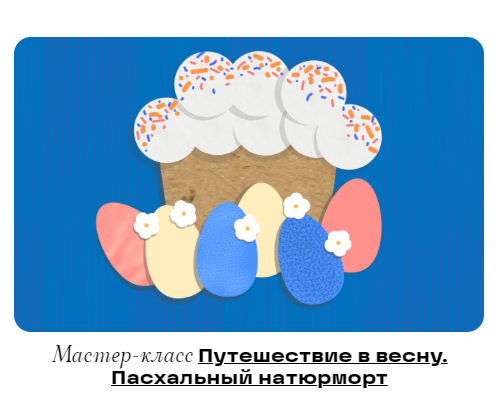 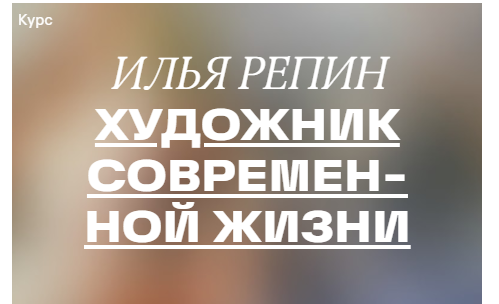 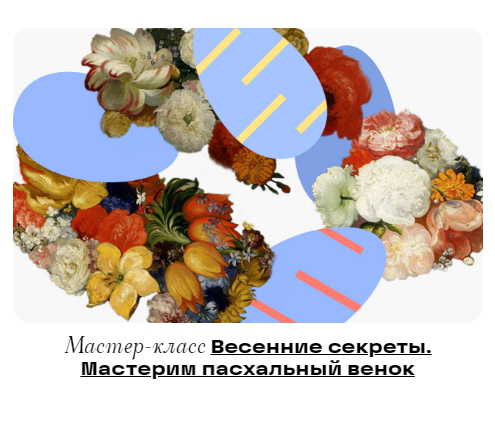 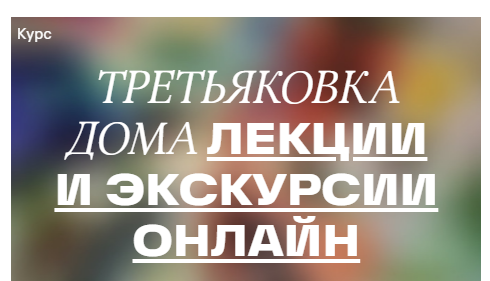 Живопись, картины и художники https://gallerix.ru/
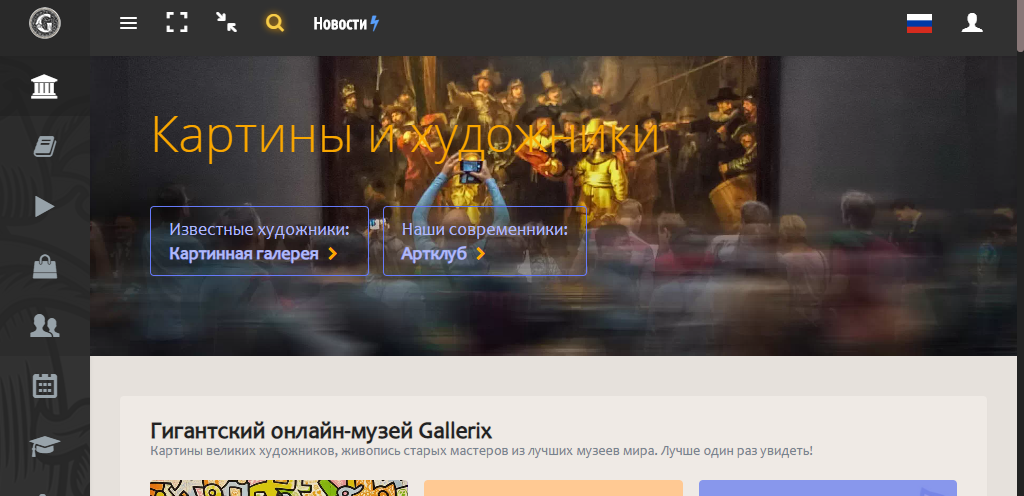 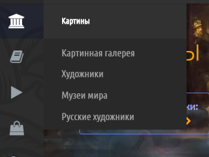 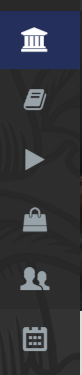 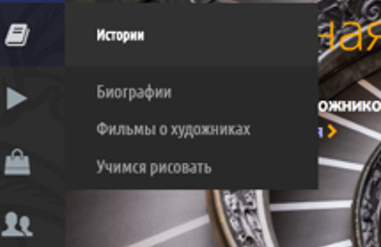 Художник онлайнhttps://my.hudozhnik.online/teach/control
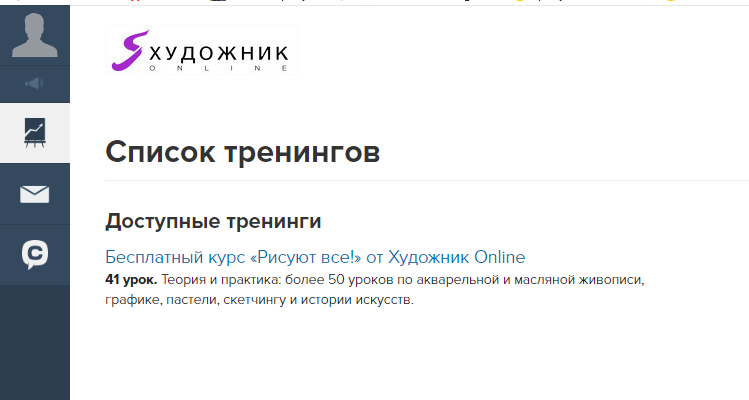 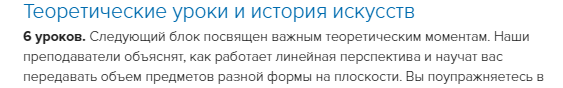 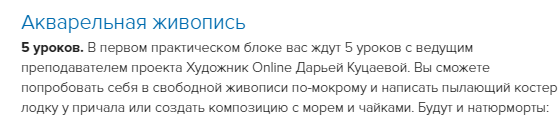 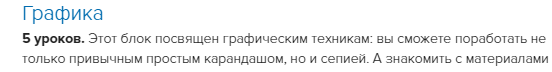 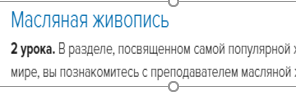 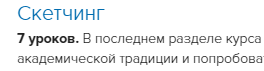 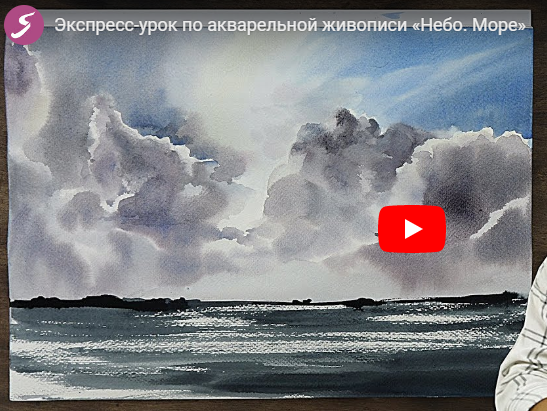 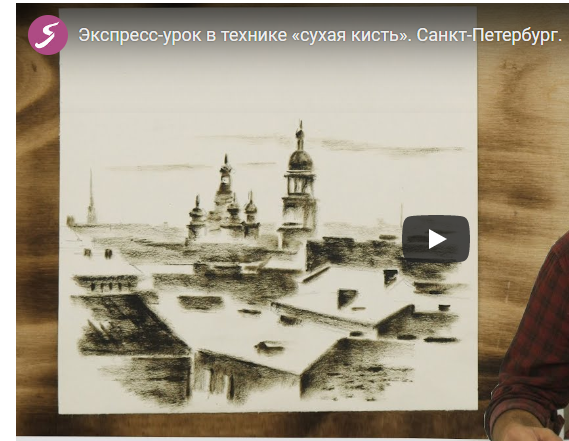 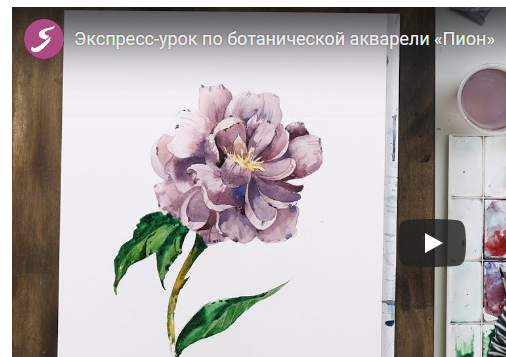 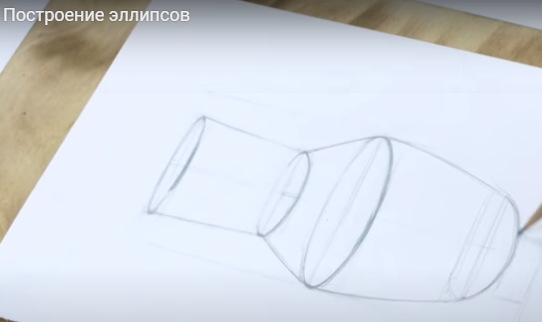 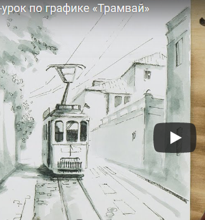 Сайт Кирилловой Светланы Анатольевныhttp://svonok.ucoz.ru/
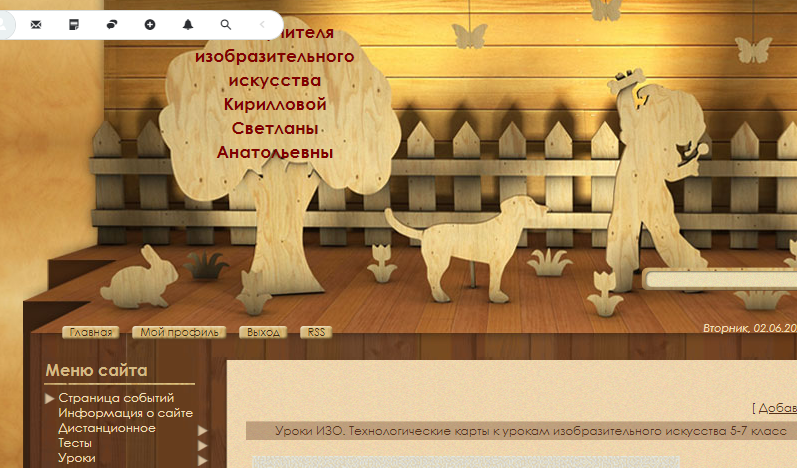 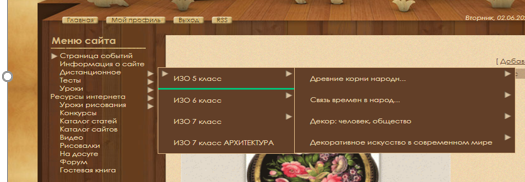 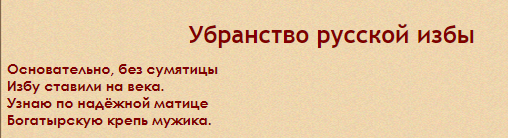 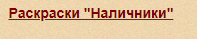 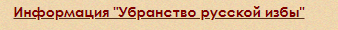 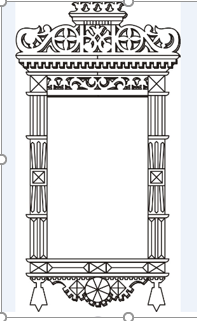 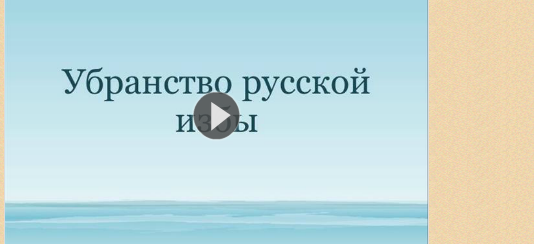 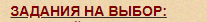 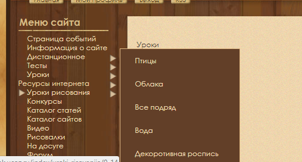 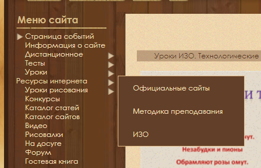 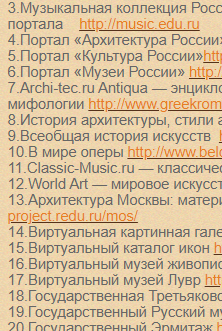 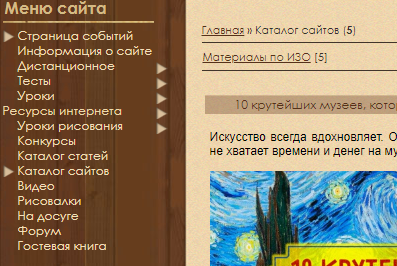 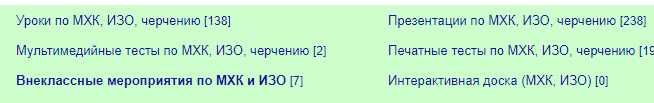 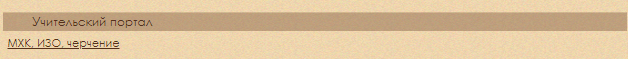 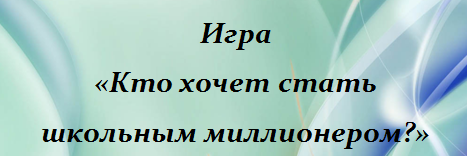 "
"Игра для знатоков" по теме "Мировая художественная культура"
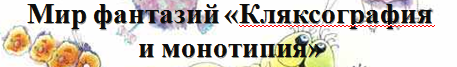 Учителя ИЗО, объединяйтесь! ителЗО, объединяйтесУъединяйтесьь!
УРОК.РФhttps://урок.рф/groups/148
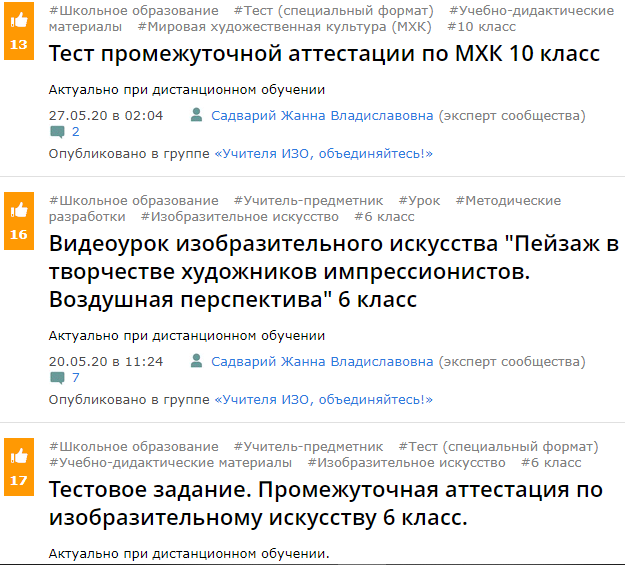 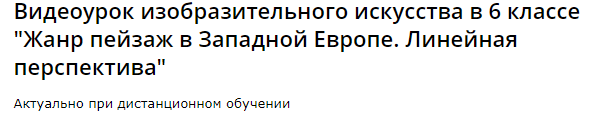 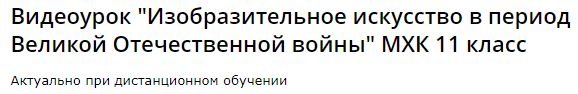 Школьникам о живописи https://shatiskusstvo.ucoz.ru/
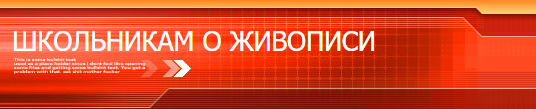 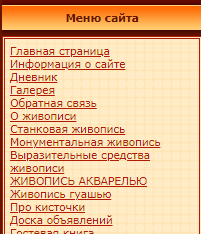 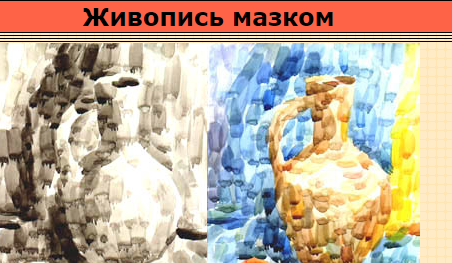 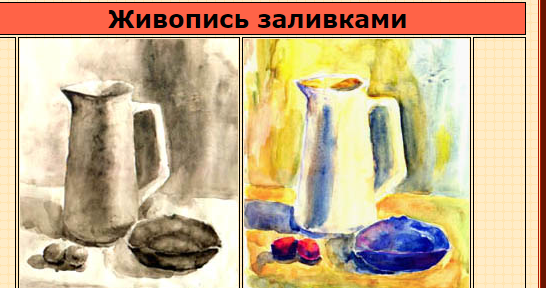 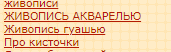 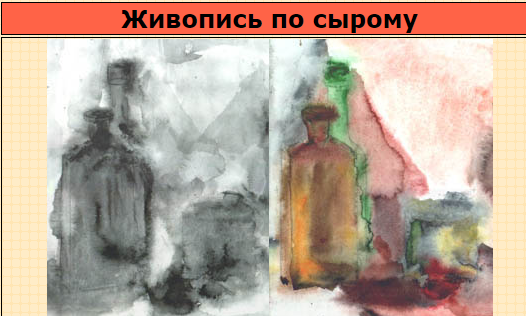 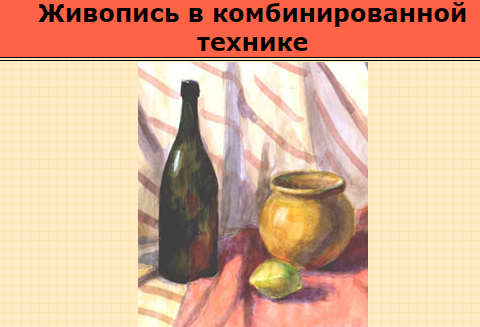 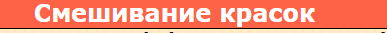 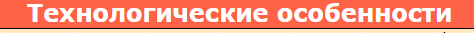 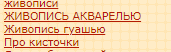 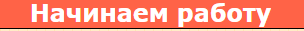 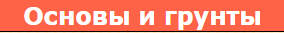 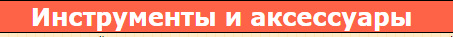 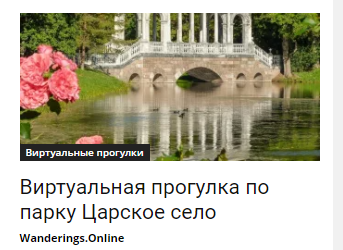 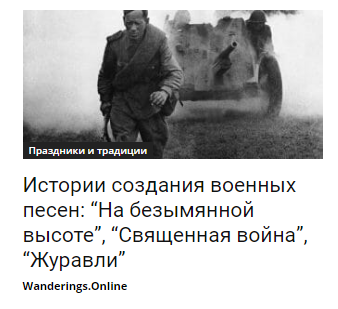 Домашнее путешествиеhttps://wanderings.online/
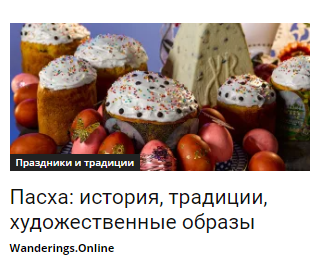 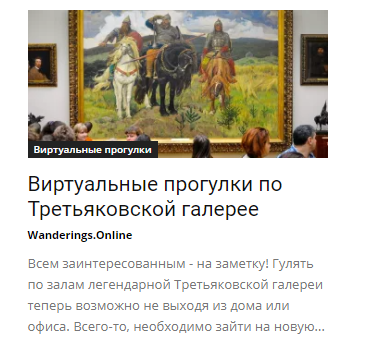 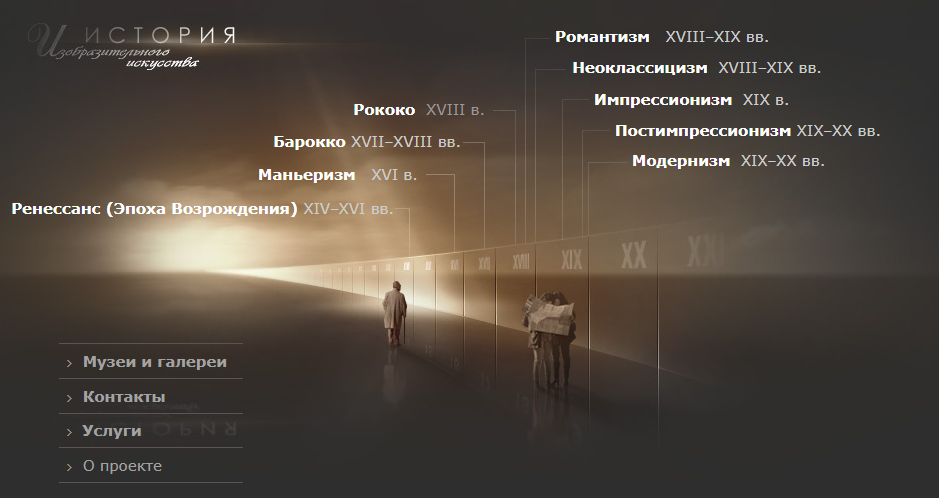 История искусств разных эпохhttp://www.arthistory.ru/
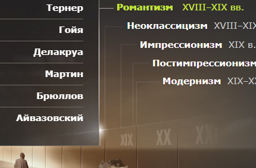 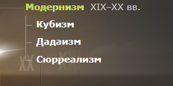 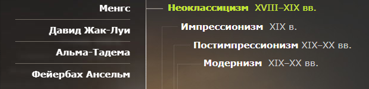 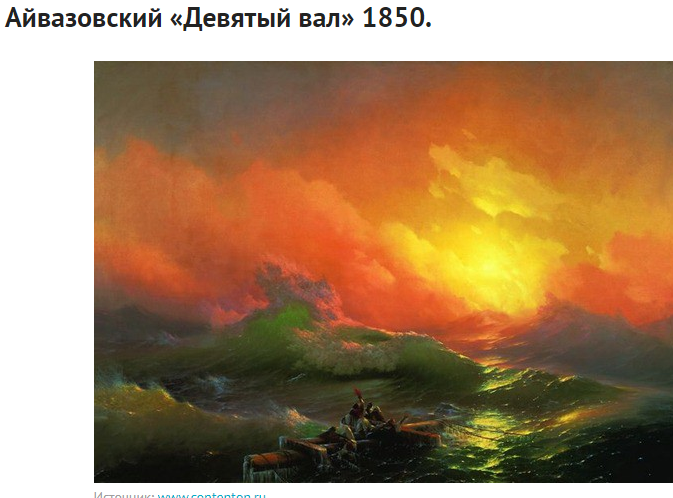 Самые знаменитые картины мира. Шедевры мировой живописиhttps://fishki.net/1839329-samye-znamenitye-kartiny-mira-shedevry-mirovoj-zhivopisi.html
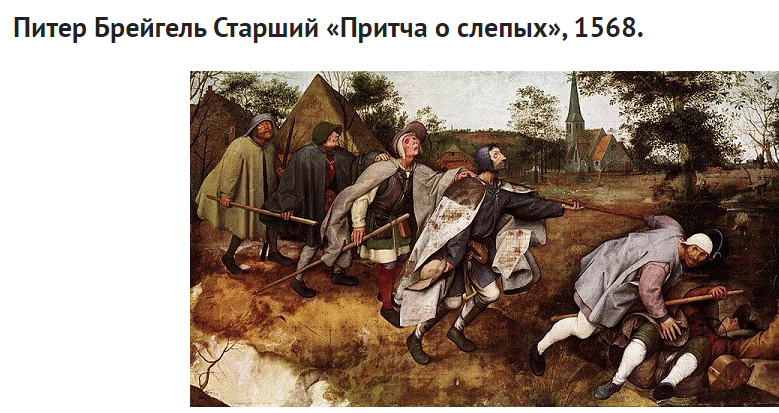 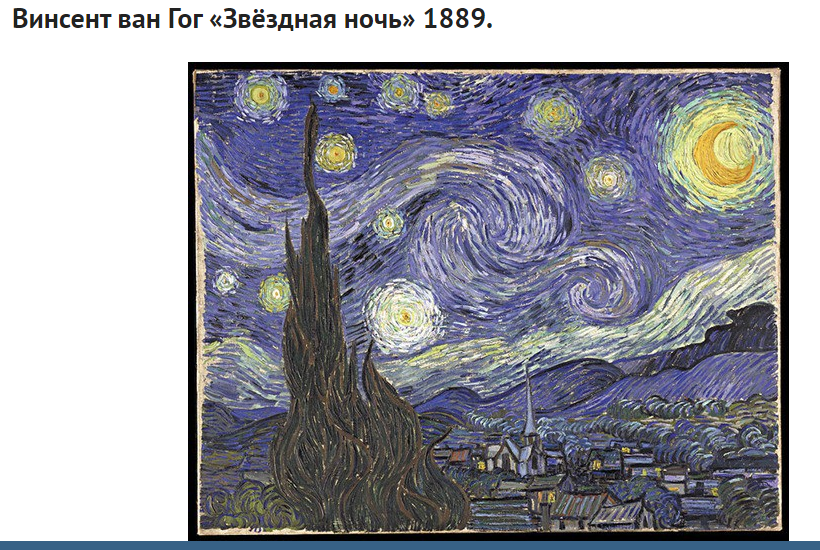 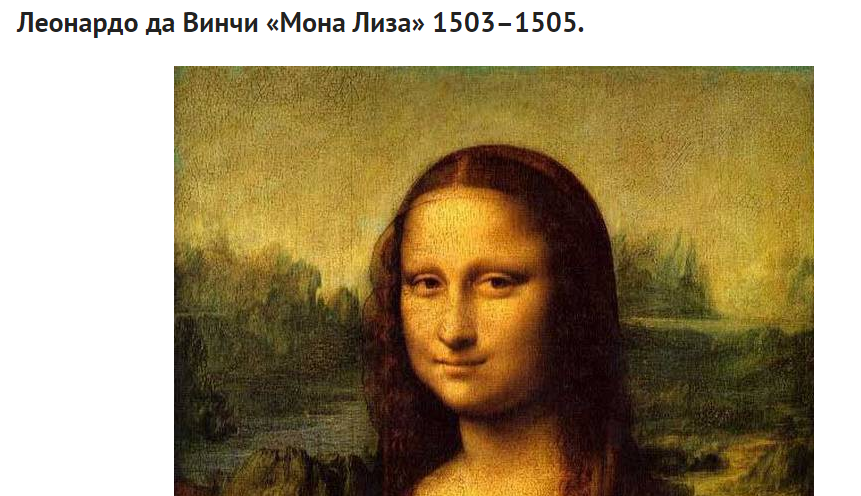 Документальные фильмы
https://www.youtube.com/watch?v=d2uhprPVa3M Флоренция. Эпоха Возрождения
https://www.youtube.com/watch?v=5h1Mkdrbl1g&feature=youtu.be  Итальянское Возрождение
https://www.youtube.com/watch?v=-f_Q_FtZCMs&feature=youtu.be История русского авангарда
https://www.youtube.com/watch?v=kB7RhdJSkJY Флоренция. По следам гениев Возрождения
https://www.youtube.com/watch?v=lObU4aSubuo Раннее Возрождение 
https://www.youtube.com/watch?v=SIBDJRzJXdo Северное Возрождение
https://www.youtube.com/watch?v=H7--AwvcRrc Северное Возрождение
https://www.youtube.com/watch?v=7v4lTvDlGqw Эволюция музыки. Начало 20 века
https://www.youtube.com/watch?v=vAWM7-74wwM 10 загадок Моны Лизы Леонардо да Винчи
https://www.youtube.com/watch?v=czPh9Uhx1sQ Леонардо да Винчи. Интересные Факты о Леонардо. Биография и Изобретения Леонардо да Винчи
«Все виды искусств служат величайшему из искусств —       искусству жить на земле»
Бертольд Брехт